MIAB Orientation Networking Event - MO16
Thursday, May 4, 2023, at 9:30- noon
（Co - Chairs: Kunyuan (Ashley) Chen and Professor Tony Stanco）
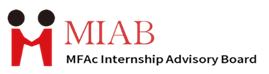 Introduction
Professor Paul
3
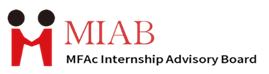 MFAc Office
Sabina Passarelli
Graduate Program Assistant
4
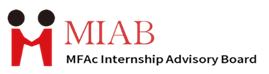 Communication Skills introduction 
 Jon Sufrin
5
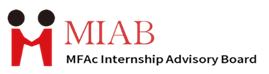 Career Center introduction 
 Susan Pogue
6
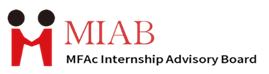 York Libraries
Shelly Shapero
Teaching & Learning Librarian / Business Librarian
7
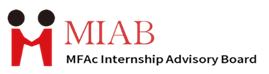 Break
8
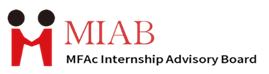 Internship Office
Irene Seo
9
Student Society/Graduate Student Association 
Feiyu Chen
President
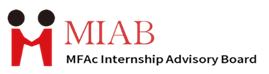 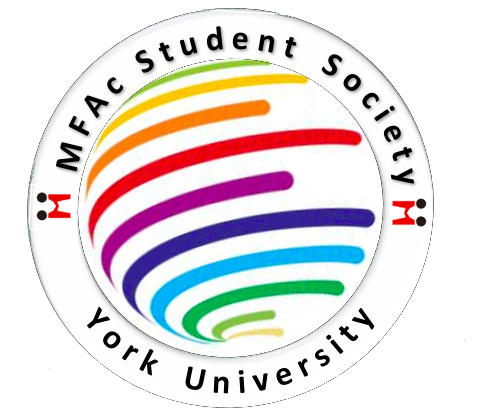 10
MFAc Student Society
11
Elections
12
Prepare a personal statement indicate:
Personal background
Preferred position
max of 250 words
Sent it to the returning officer Tony Stanco at stancotony@gmail.com

For detailed job description, please visit our website https://miab.info.yorku.ca/mfac-student-society-election/
Elections Requirement
13
Connect
For our current MFAc students' connections, we have: 
WhatsApp 
WeChat    
Meanwhile, For any general enquires or concerns, please contact us via group chats or email.
Please send us an email to miabss@yorku.ca for joining.
14
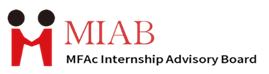 York International
Samantha Yan
International Student Advisors & Immigration Specialist
15
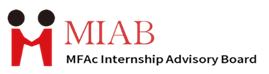 MFAc Internship Advisory Board
Professor Paul Evans
FACC6850 CO-COURSE DIRECTOR
16
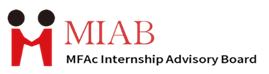 Thank you for listening.
Please fill out the survey.